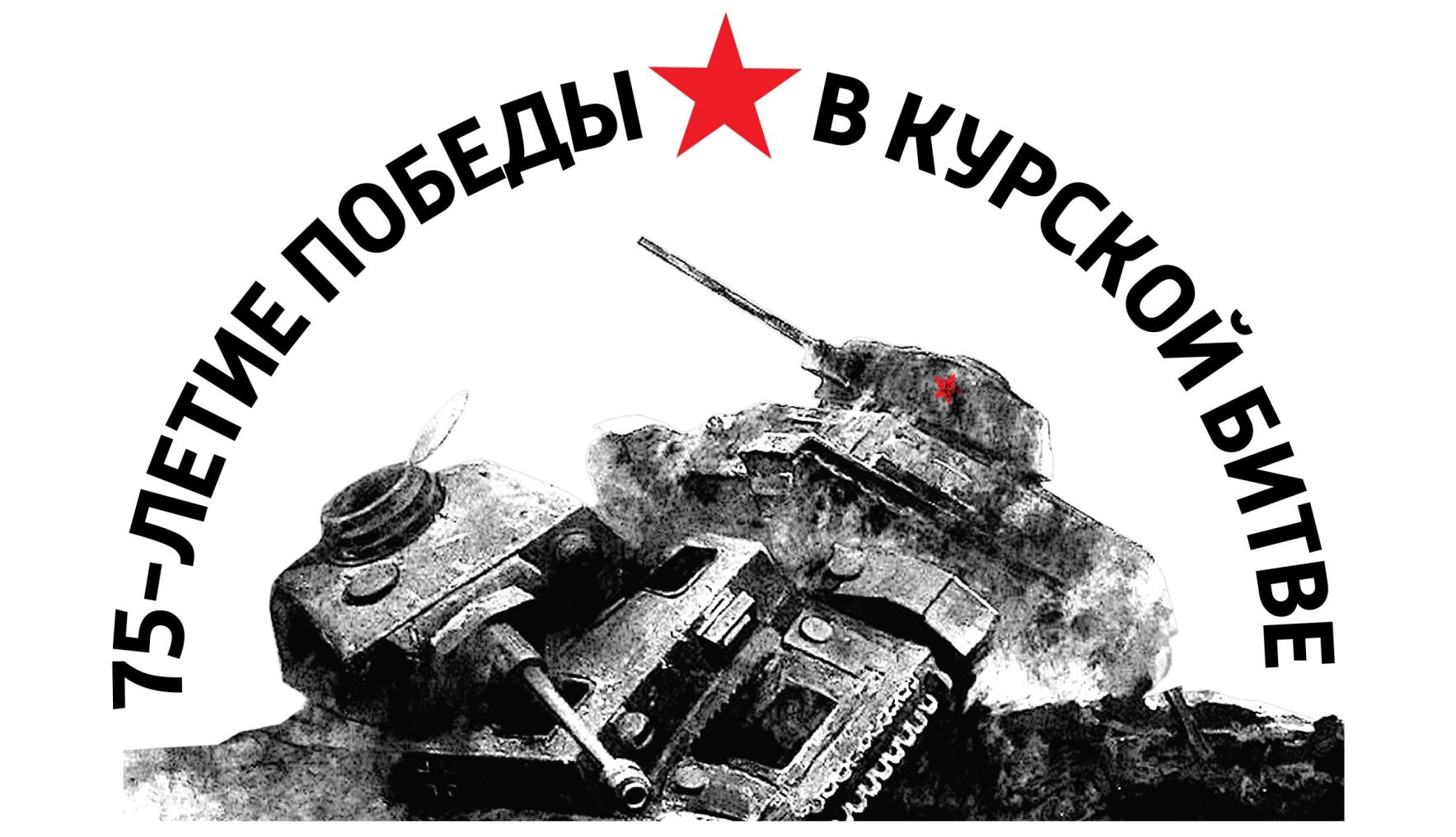 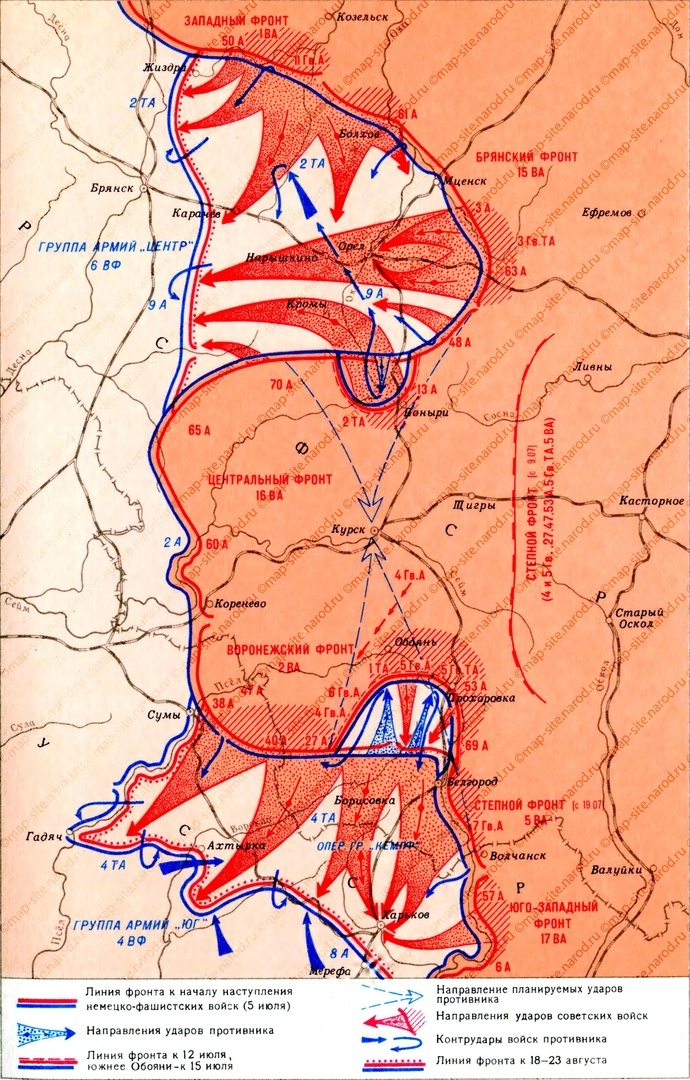 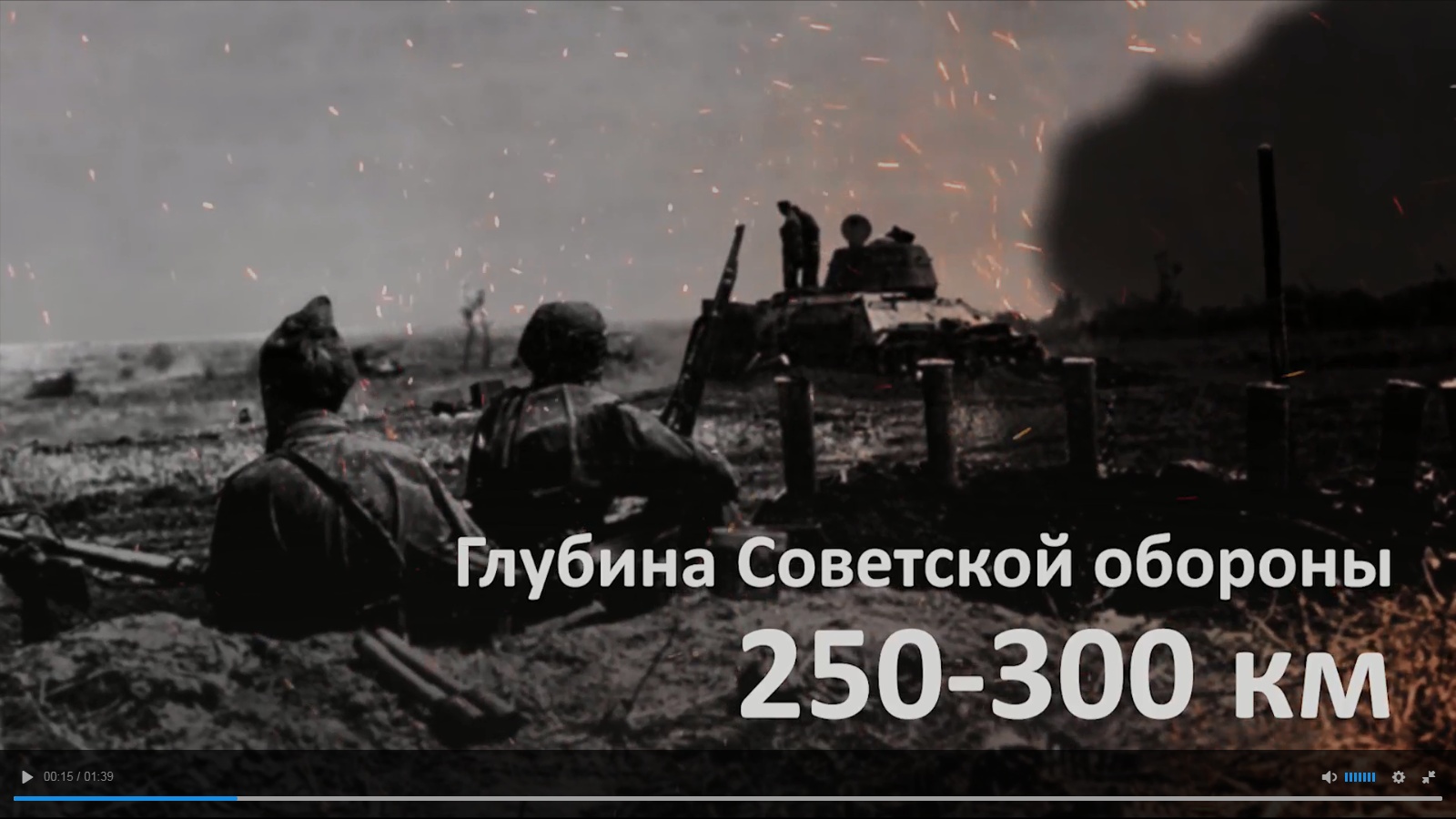 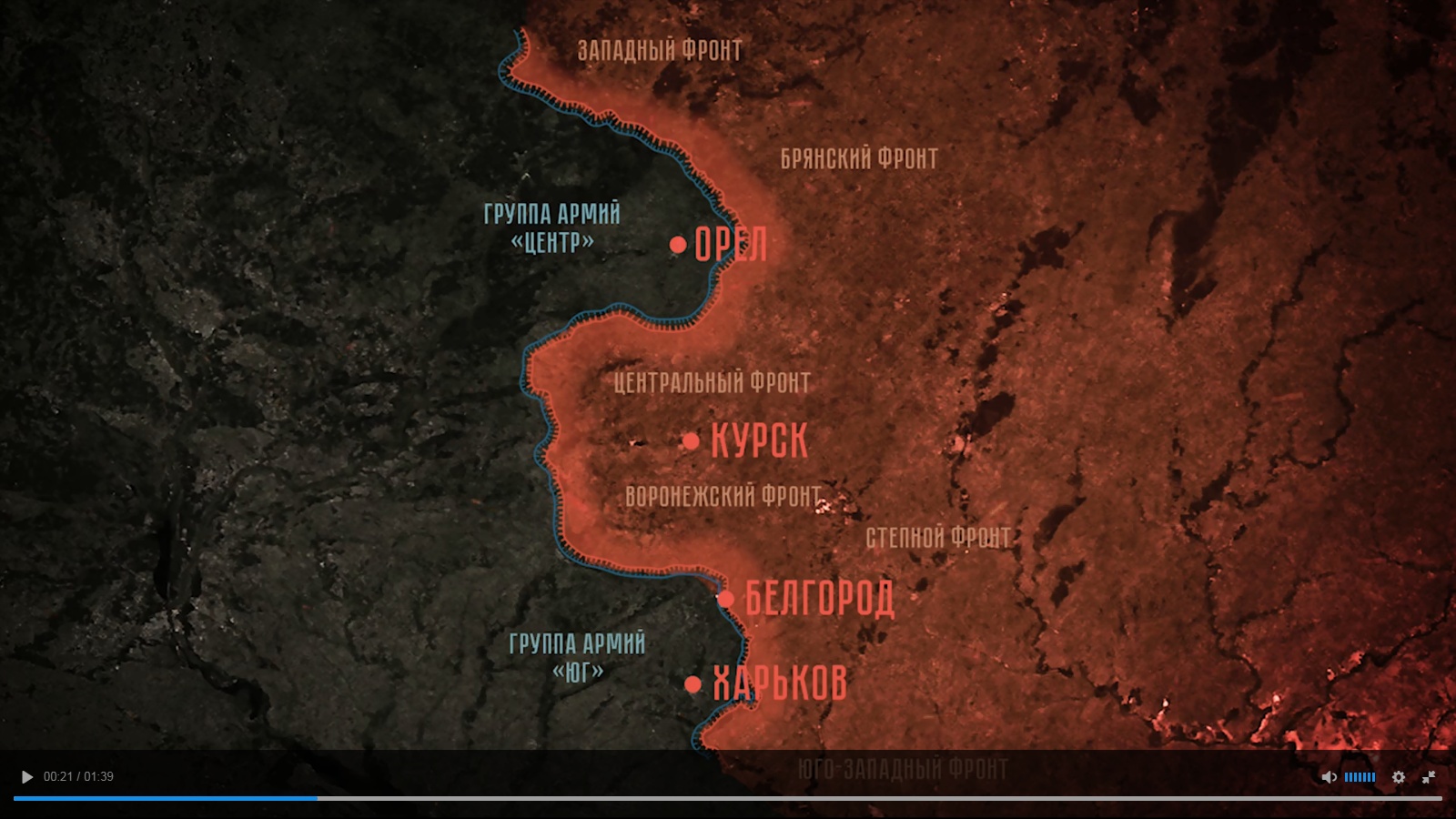 Немецкие танки
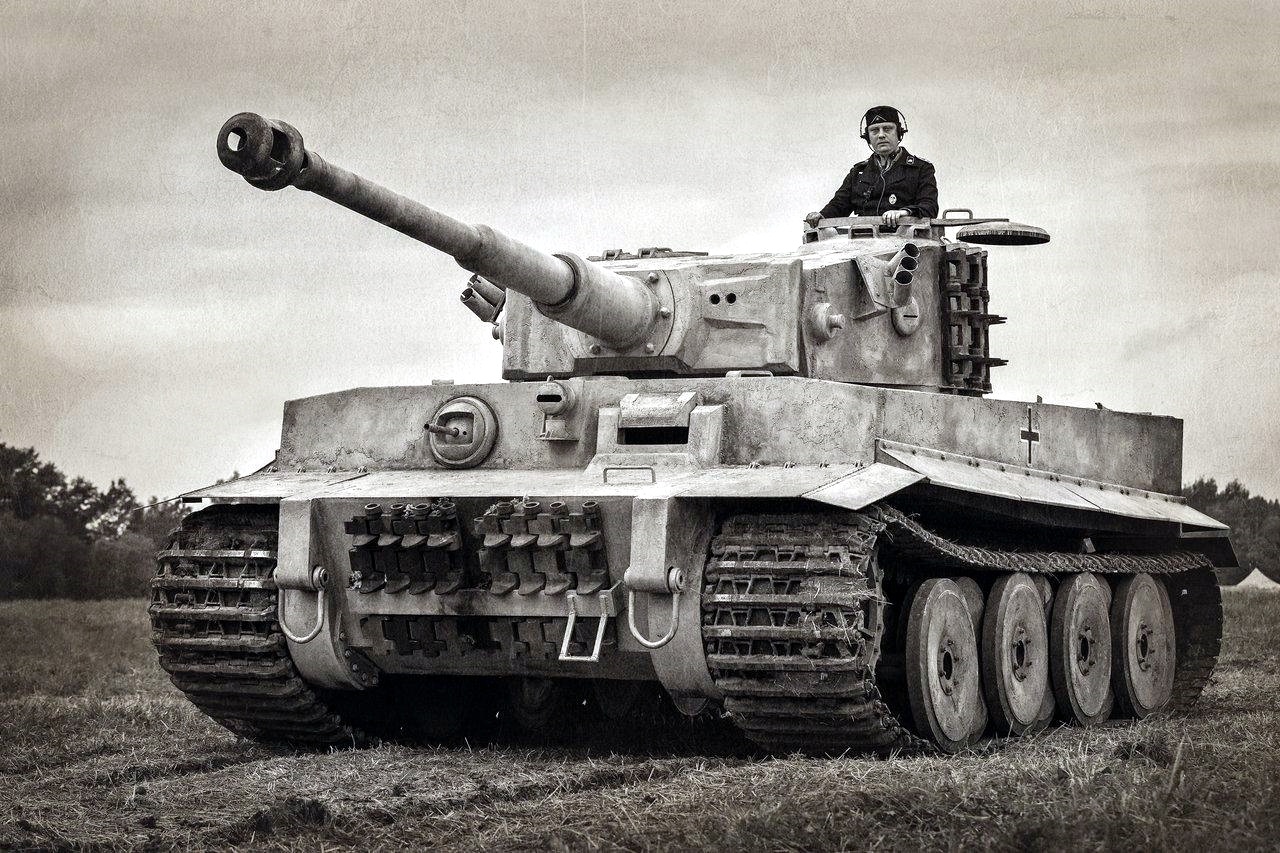 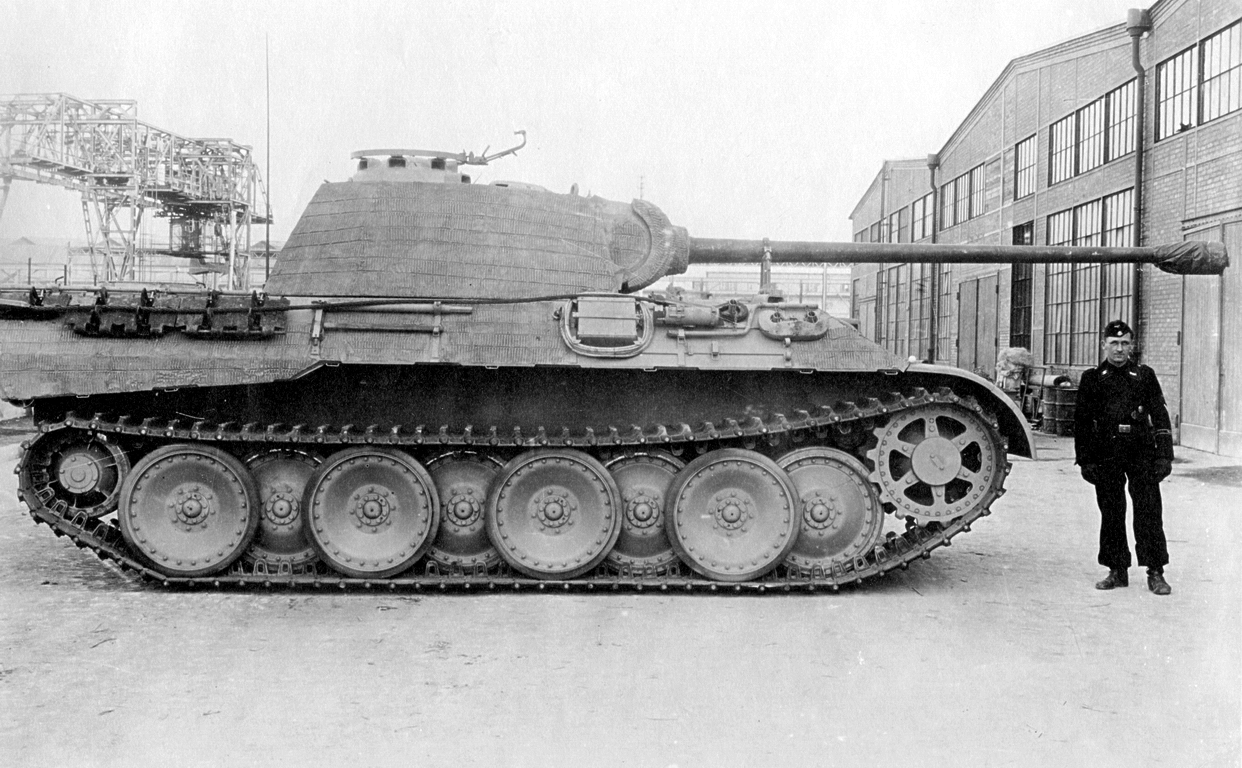 Тигр
Пантера
ВЕРМАХТ
КРАСНАЯ АРМИЯ
900 тыс.чел.
1,3 млн.чел.
2700 танков
3500 танков
2000 самолетов
2000 самолетов
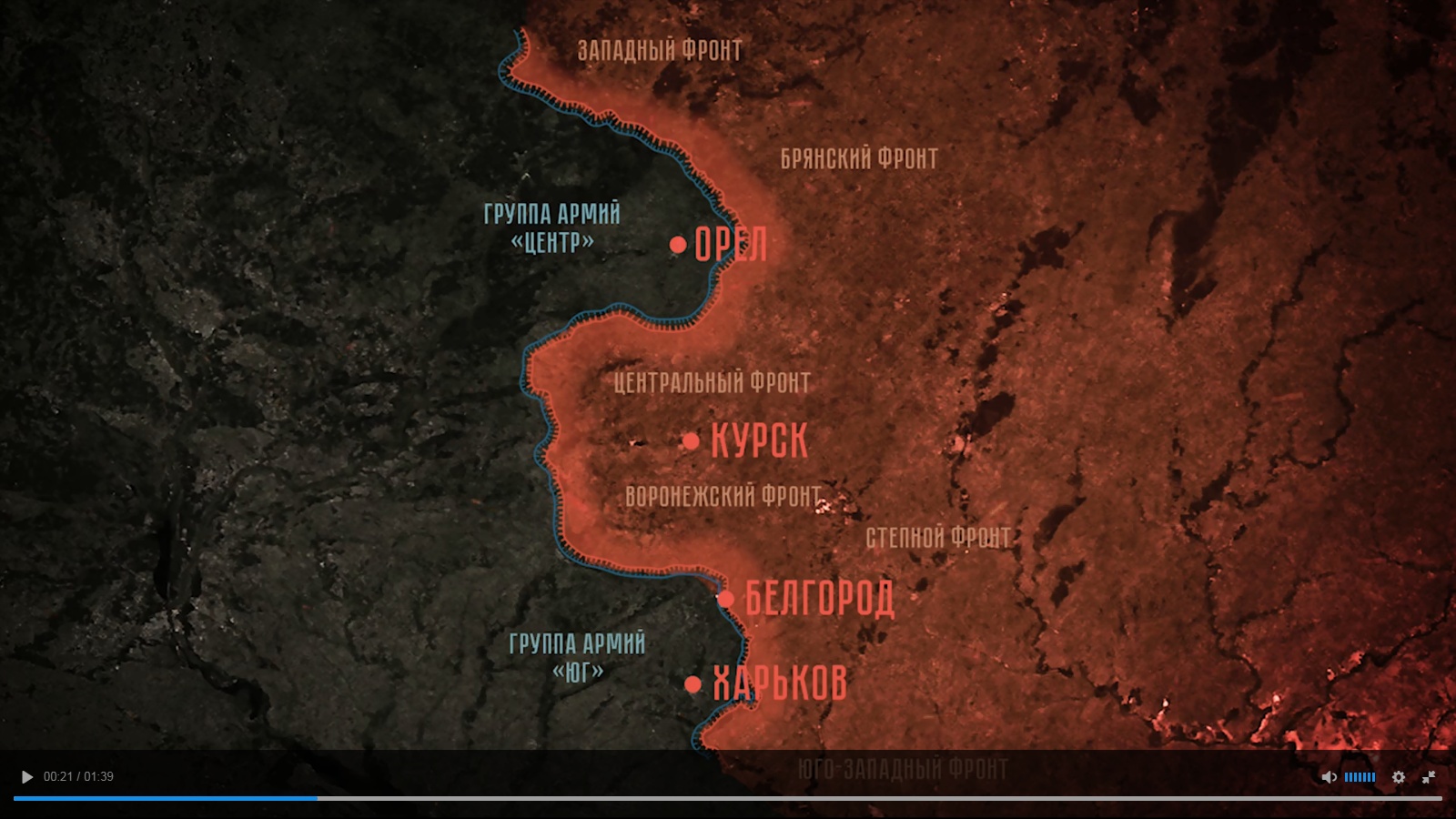 ПЕРВЫЙ ЭТАП КУРСКОЙ БИТВЫ
Курская стратегическая 
оборонительная операция
(5 июля – 23 июля 1943
ВТОРОЙ ЭТАП КУРСКОЙ БИТВЫ
Орловская стратегическая 
наступательная операция «Кутузов»
(12 июля – 18 августа 1943)
Белгородско-Харьковская 
стратегическая 
наступательная операция «Румянцев»
(3 – 23 августа 1943)
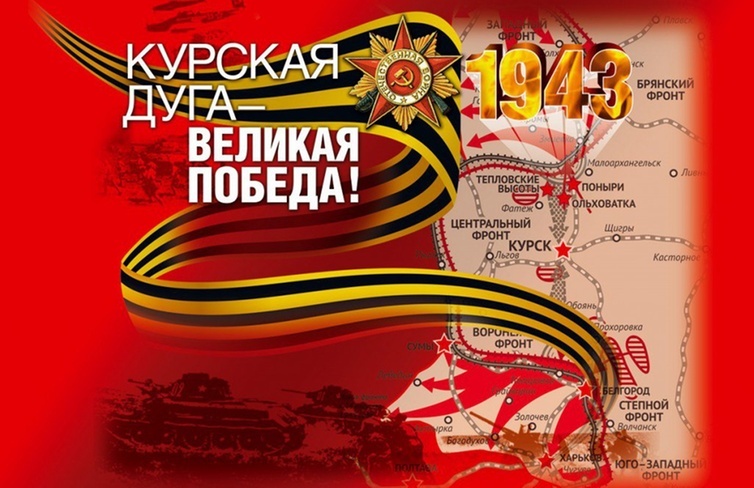